WRZ introduction
14th March 2023
WR demo Nokia
14th March 2023
Agenda
01
04
|
|
White Rabbit technology
Use cases
02
05
|
|
WRZ family overview
Best practices
03
|
Management tools
Application Engineering / SED Spain / 14/03/2023
01
White Rabbit technology
Introduction
Accuracy
Relationship between the result and the correct value
Precision
The degree of repeatability of different results of the time
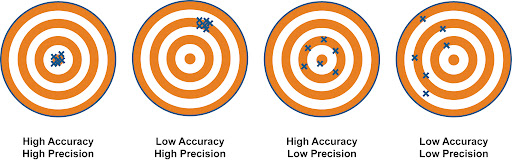 Application Engineering / SED Spain / 14/03/2023
White Rabbit goals
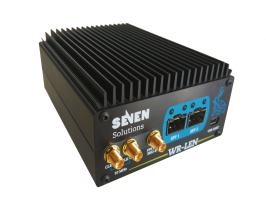 Born at CERN, Next IEEE-1588-2019 HA standard
Stable and validated ecosystem
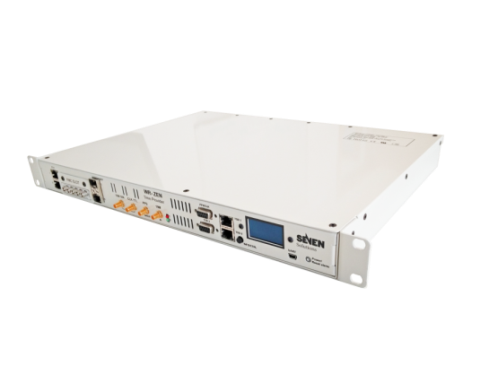 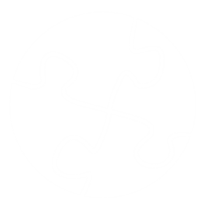 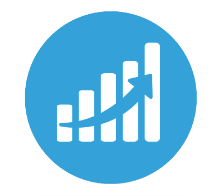 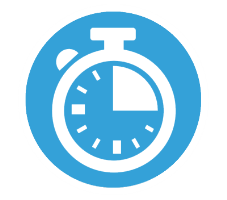 Scalable 
to long distances and number of nodes
Highly accurate 
Sub-ns performance. Time transfer without impact in time error budget
Easy to integrate into existing 
telecom networks 
(Ethernet, PTPv2, NTP)
New  applications
Mobile-based cm-range indoor/outdoor positioning as GPS alternative 
Support Blockchain scalability
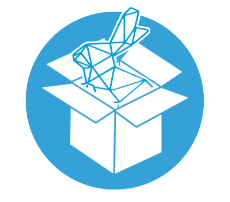 Resilient
No GNSS vulnerabilities. Performance is not affected by data traffic
Cost-effective 
Easy to deploy, self-calibration
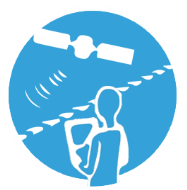 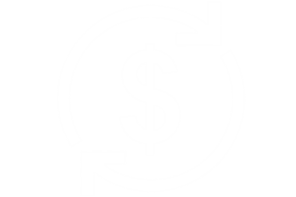 Application Engineering / SED Spain / 14/03/2023
Syntonization – Sync E
WR basic hierarchy: GM, BC & Slaves
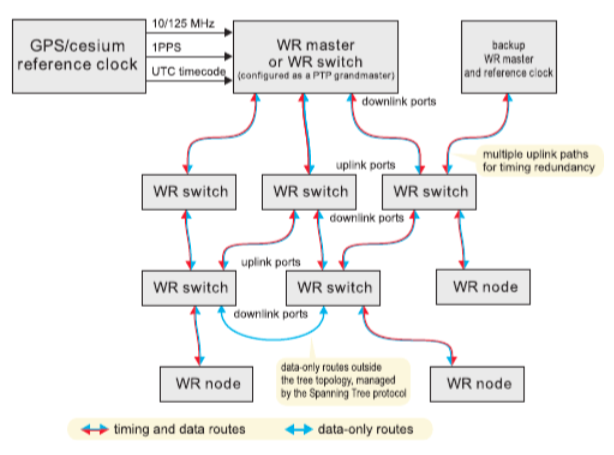 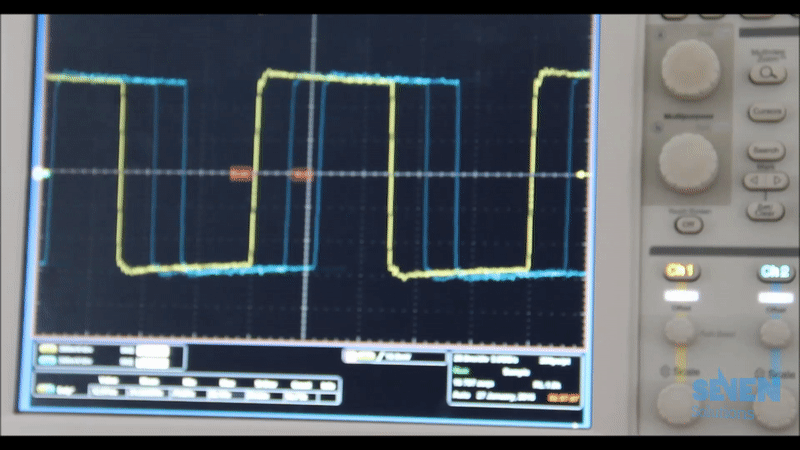 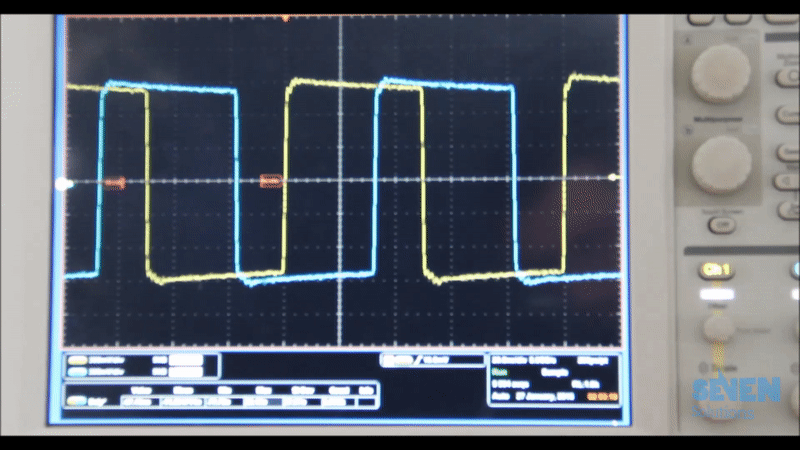 Synchronization – Enhanced PTP
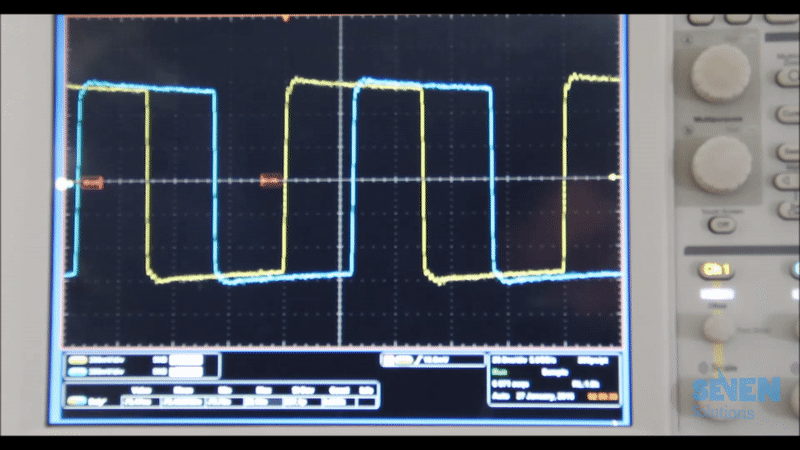 Frequency is the time ruler. PPS provide just initial phase relationship: PPS - 10MHz signals may drift
All devices must be WR-compliant for sub-nanosecond accuracy. However, other PTPv2 or just Ethernet devices can be connected to the network without achieving WR synchronization performance
Boundary clock behavior. Scalability driven by the number of ports
Application Engineering / SED Spain / 14/03/2023
Synchronization: L1 syntonization & PTP (IEEE-1588v2)
White Rabbit measures the offset between devices taking into account fixed and dynamic variations due to weather conditions using picosecond level accurate timestamps
Timestamp generation based on frequency mixing techniques: Clock phase measurement
WR master
WR slave
The timestamps are capable of measuring time difference and phases of two digital clock signals with very fine resolution (sub-picosecond) and they are used to adjust the received and generated clock offset
Application Engineering / SED Spain / 14/03/2023
Time transfer: WR-PTP
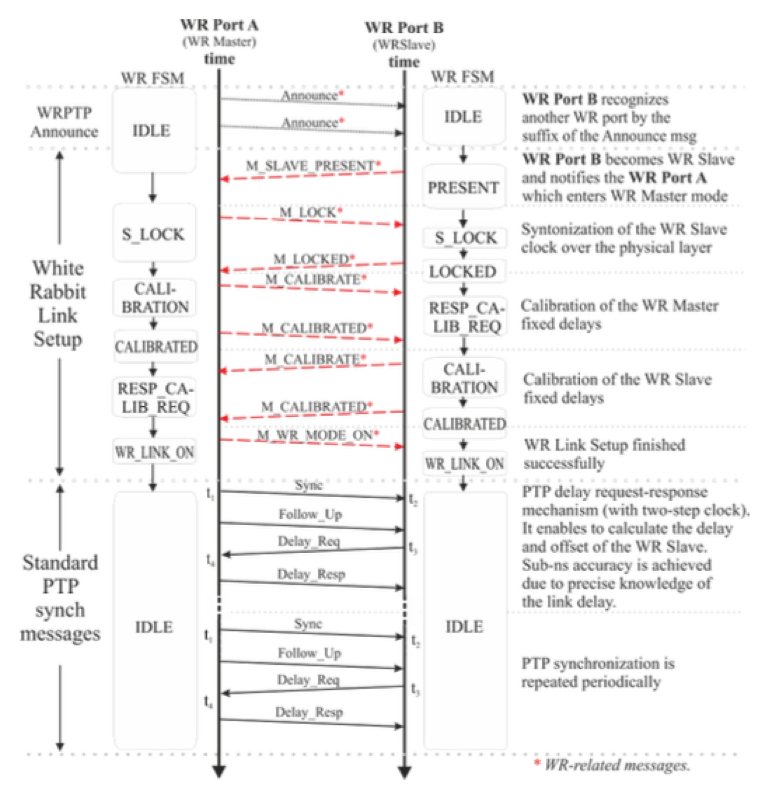 White Rabbit uses the information collected by the exchange of timestamped packets for correcting the constant offset between nodes
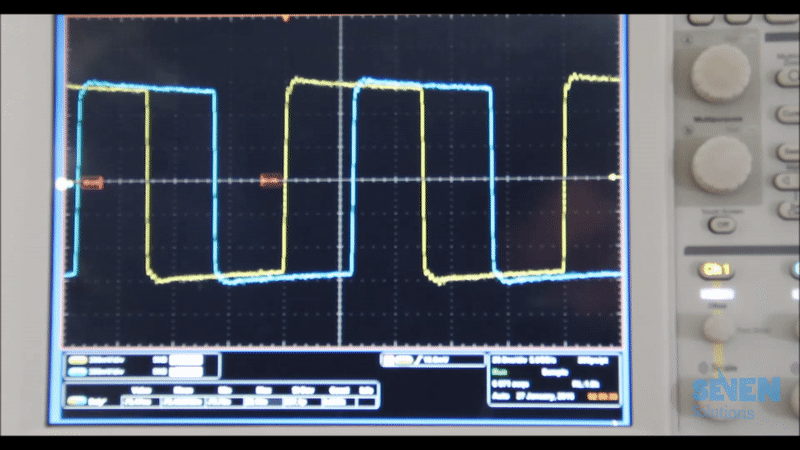 The information from the calibration is also important for compensating the static offset between nodes
Application Engineering / SED Spain / 14/03/2023
WR vs PTP accuracy
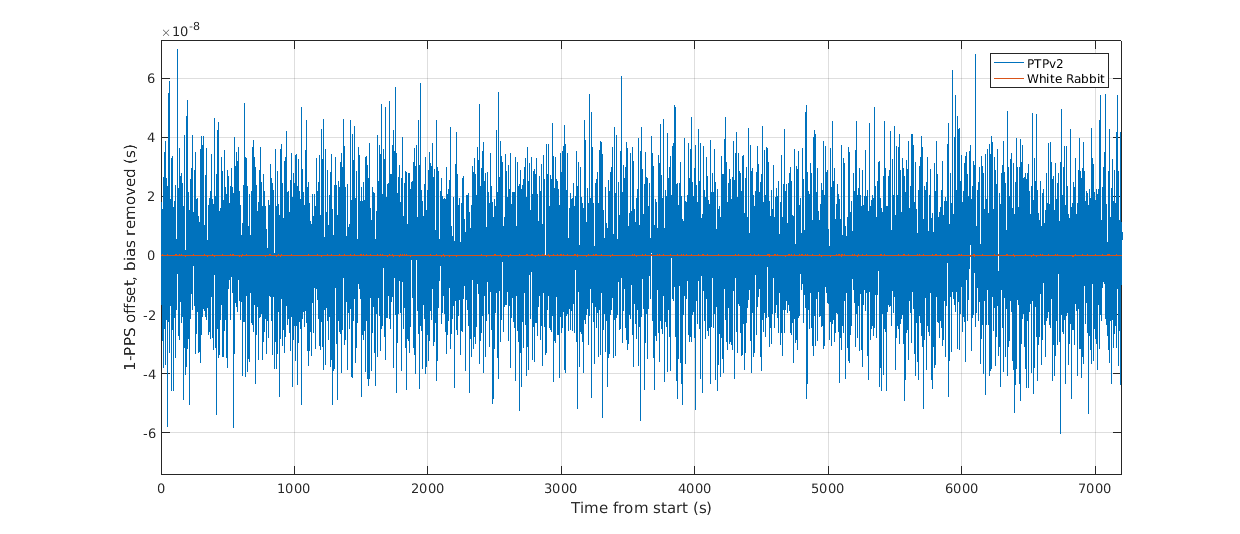 Application Engineering / SED Spain / 14/03/2023
Pre-calibration
White Rabbit uses single fiber WDM (typically BiDi SFP 1310/1490 nm and single-mode fiber G652) to avoid link asymmetries caused by different propagation velocities on the downstream and upstream links
BiDi SFPs use different wavelengths tx and rx, which means slight disparities in propagation of speed
The propagation speed difference for each wavelength in the fiber is calibrated and it is automatically compensated for the actual fiber
Fixed delays caused by the SFPs and internal offsets are calibrated and removed
Temperature changes are dynamically compensated.
Plug & play: do not require calibration in the field for bidirectional fibers of <10Km with devices and supported SFPs
Any new design, FPGA firmware modification, new (unsupported) SFPs may require equipment recalibration
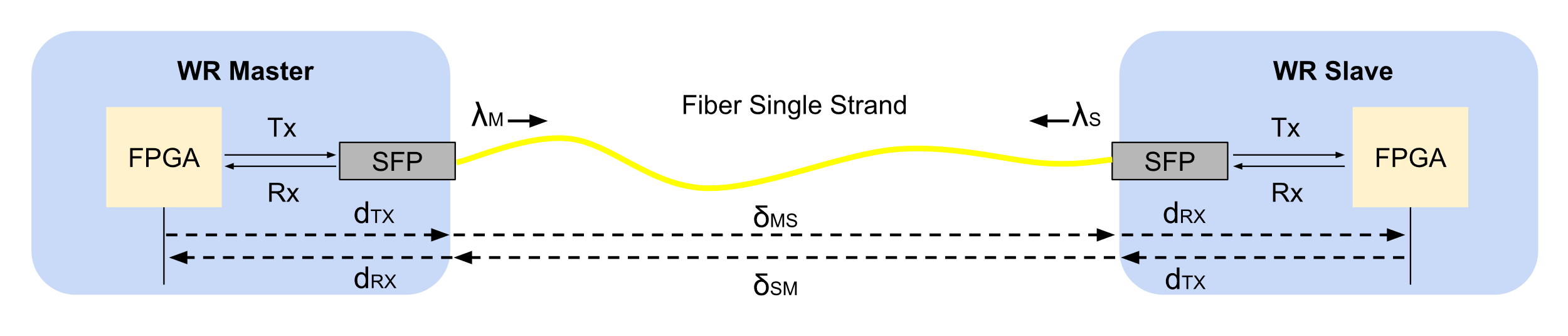 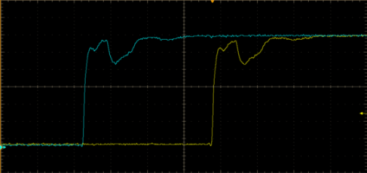 Asymmetry translates into PPS misalignment between master and slave
Application Engineering / SED Spain / 14/03/2023
Pre-calibration
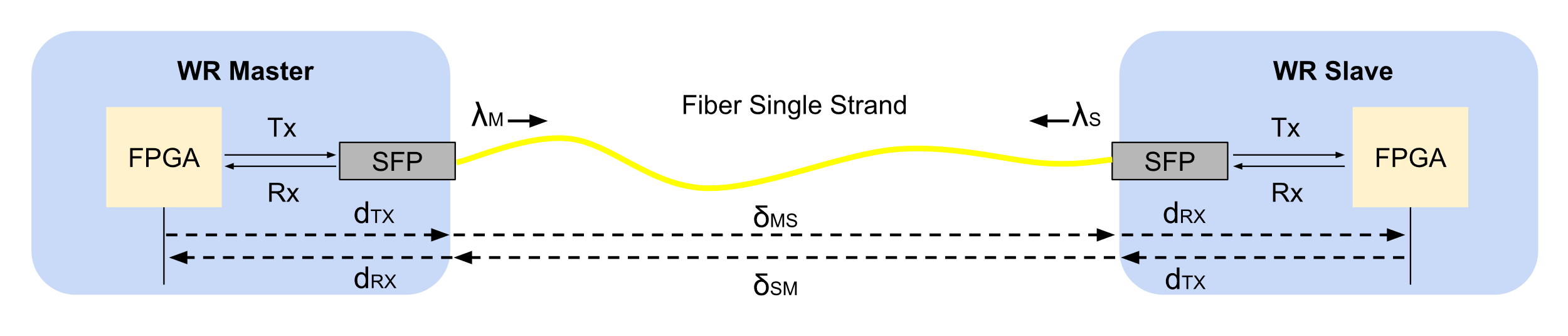 Wavelength asymmetry can reach more than 100 ns of offset, depending on the selected wavelengths channels!
Application Engineering / SED Spain / 14/03/2023
WR vs other technologies
White Rabbit
PTP
GNSS / GPS
NTP
Element Title Here
Element Title Here
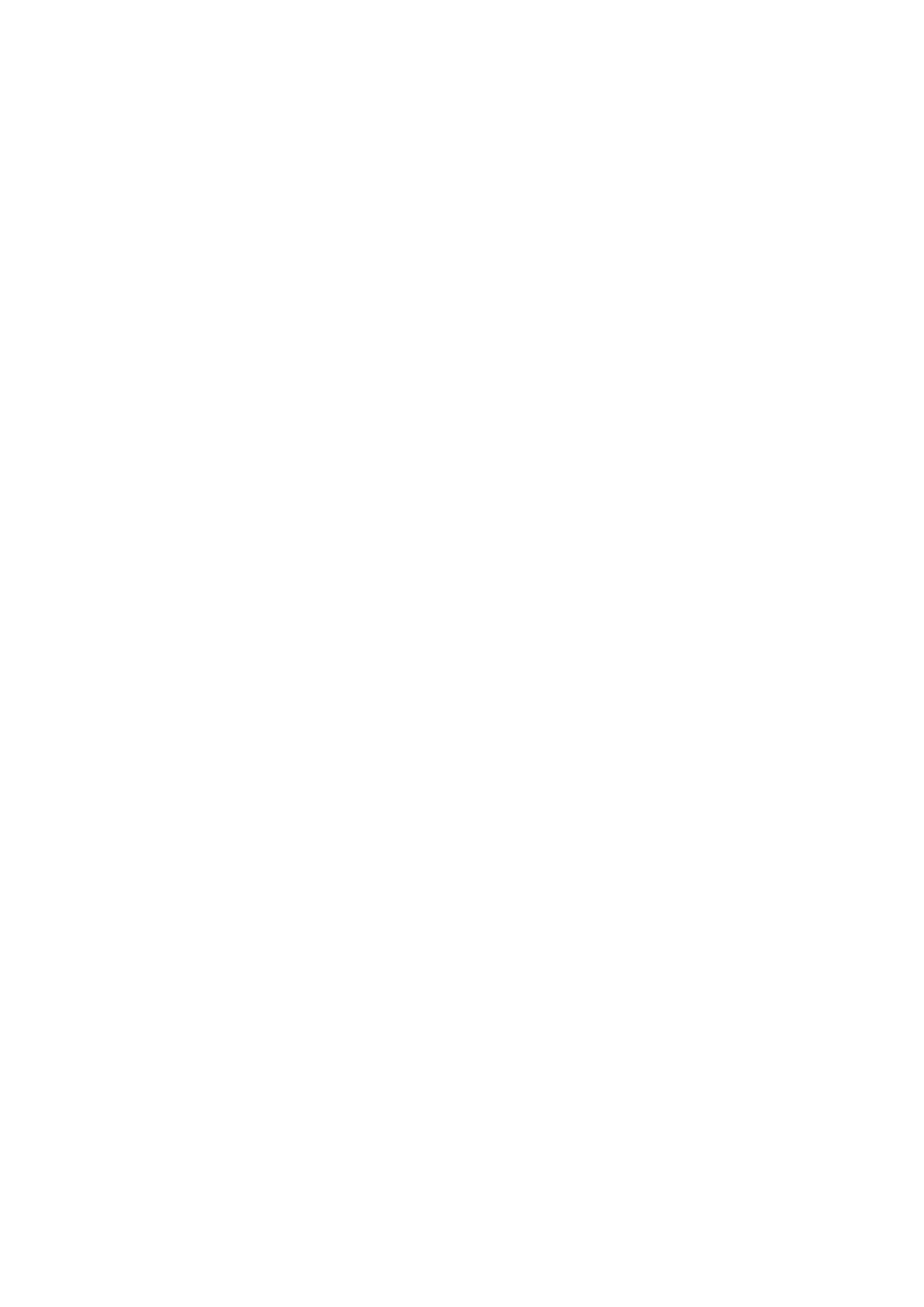 Sub nanosecond accuracy and precision
Inter- and intra- datacenter sync
In-built failover 
Extremely scalable 
Pre-calibrated
Tens of nanosecond accuracy
Can share existing network 
Standard and widely accepted at industrial level
Highly available
Tens of nanoseconds accuracy
Globally available and free reference services over the Internet
Dedicated infrastructure required
Susceptible to accuracy variations during high traffic patterns
Many different implementations / tuning parameters
Dedicated HW required
Limited distribution capabilities
Susceptible to outages
Custom cabling and infrastructure
Not possible in all locations
Low levels of accuracy and precision (microseconds)
Application Engineering / SED Spain / 14/03/2023
02
WRZ family overview
Time servers
Distribution layer
End nodes
WR-ZEN TP-FL
VersaSync
WR-Z16
SecureSync
WR-ZEN TP-32BNC
WR-LEN
OEM Modules
HATI IP core
High accuracy solution ecosystem
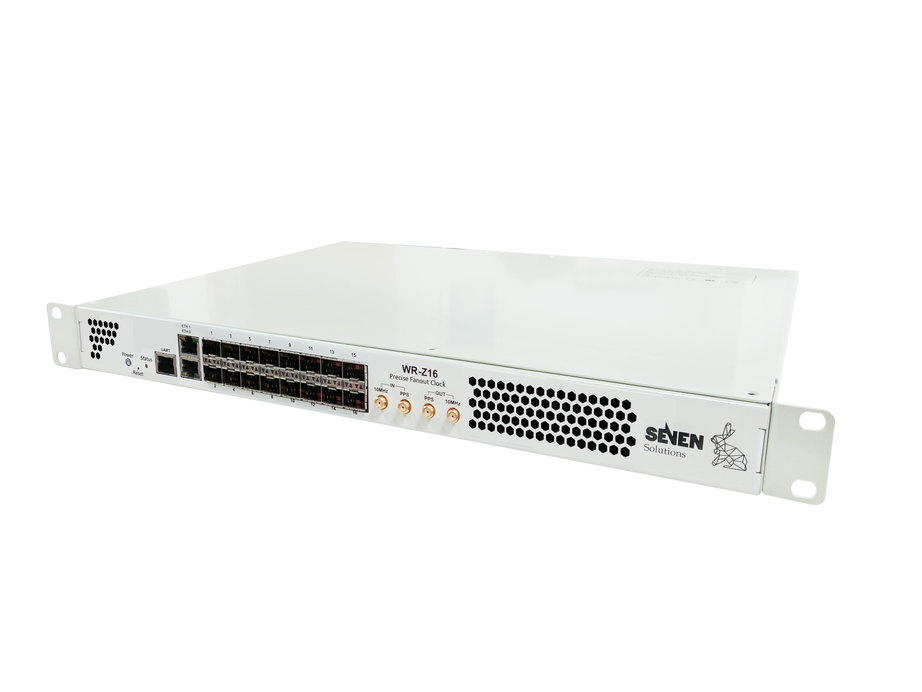 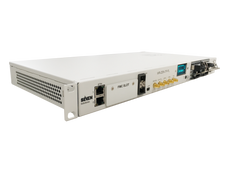 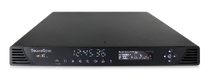 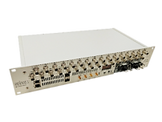 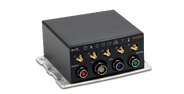 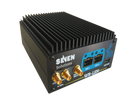 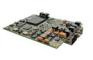 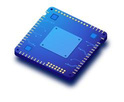 Application Engineering / SED Spain / 14/03/2023
WR-Z16
WR-ZEN TP-FL
WR-ZEN TP-32BNC
Our focus: WRZ family
Z family devices
Proprietary solution (PPSI stack is open)
Multiple form-factors on a single solution
Shared OS, timing stack and tools
Flexible and extensible using pluggable expansion boards and software licenses
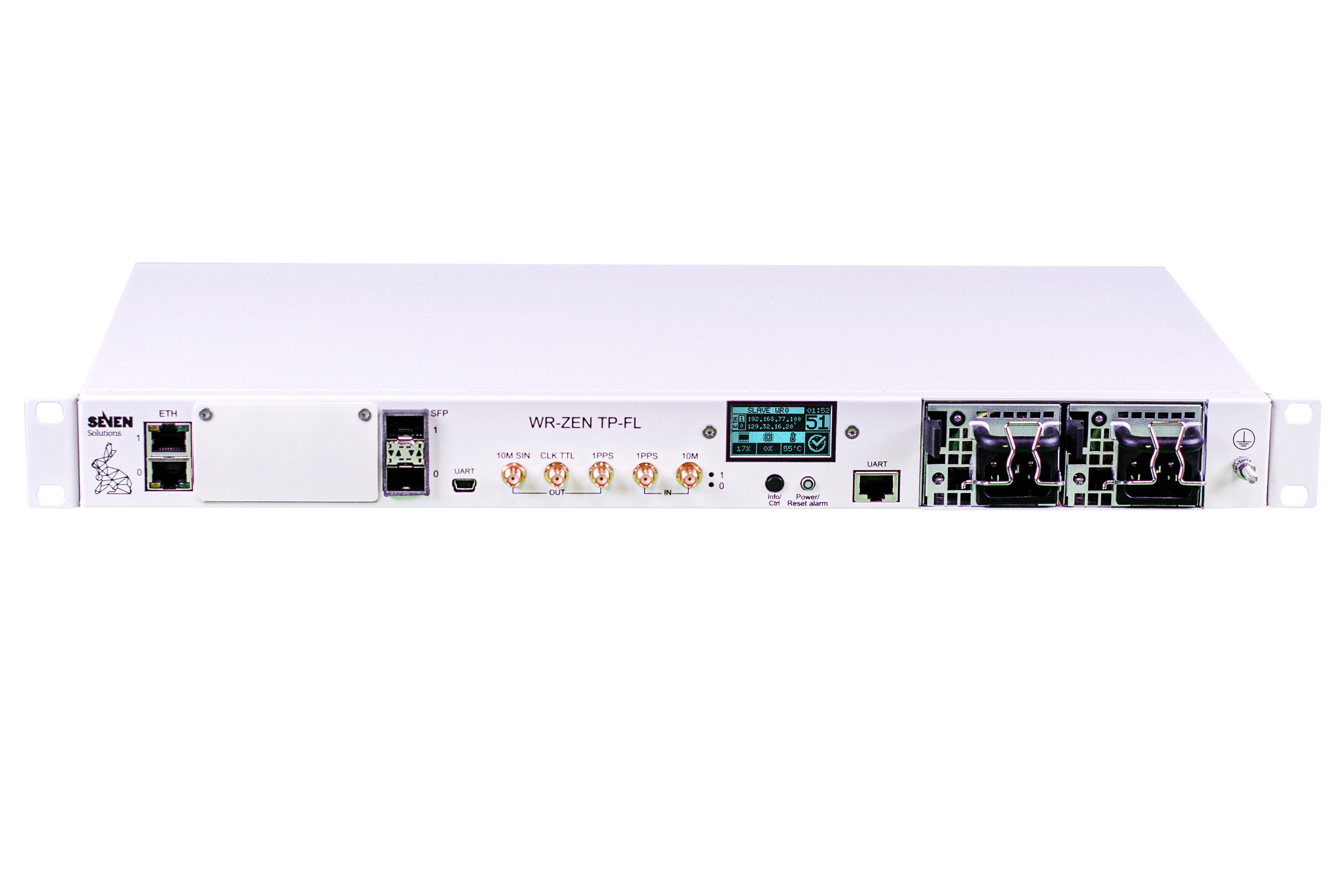 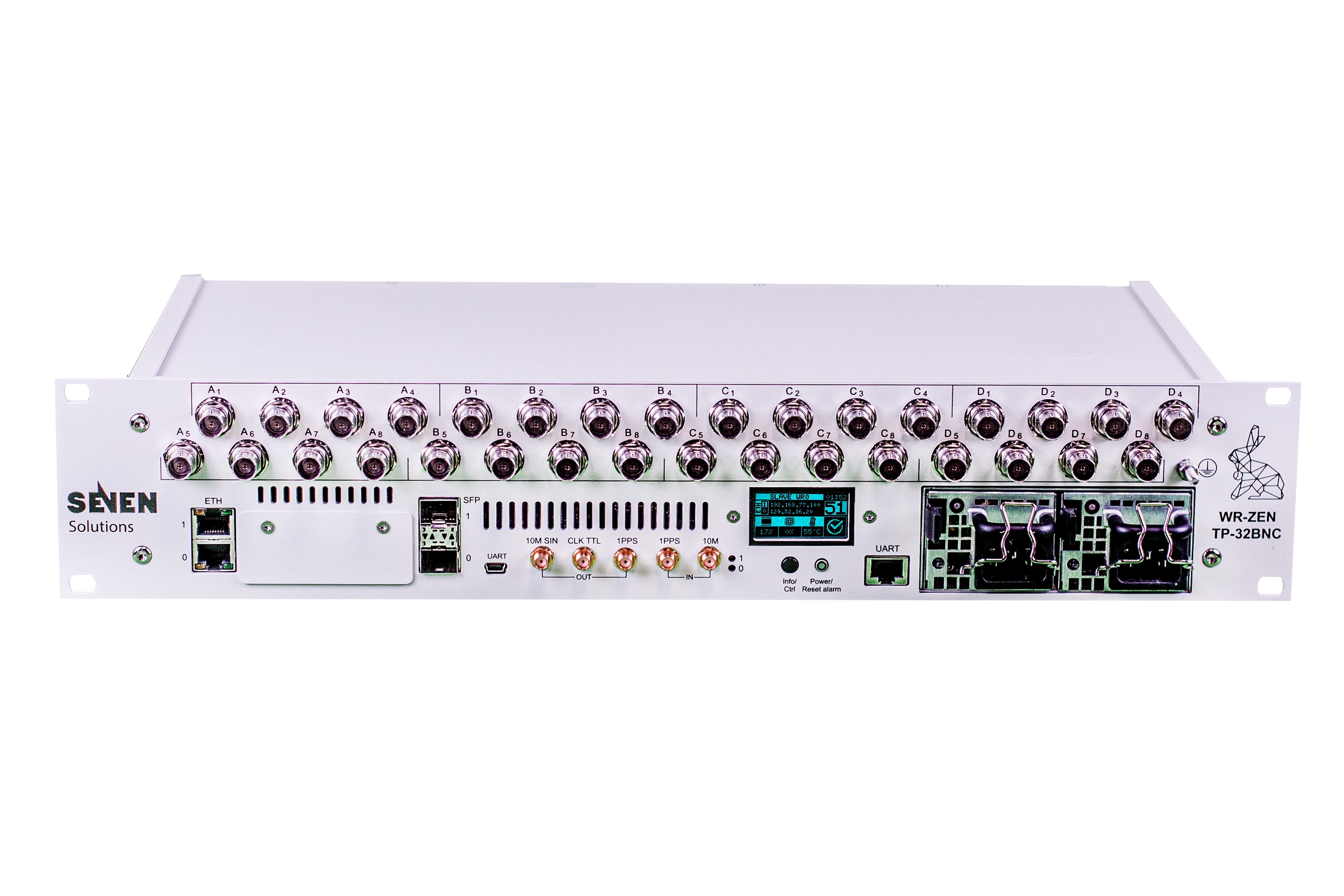 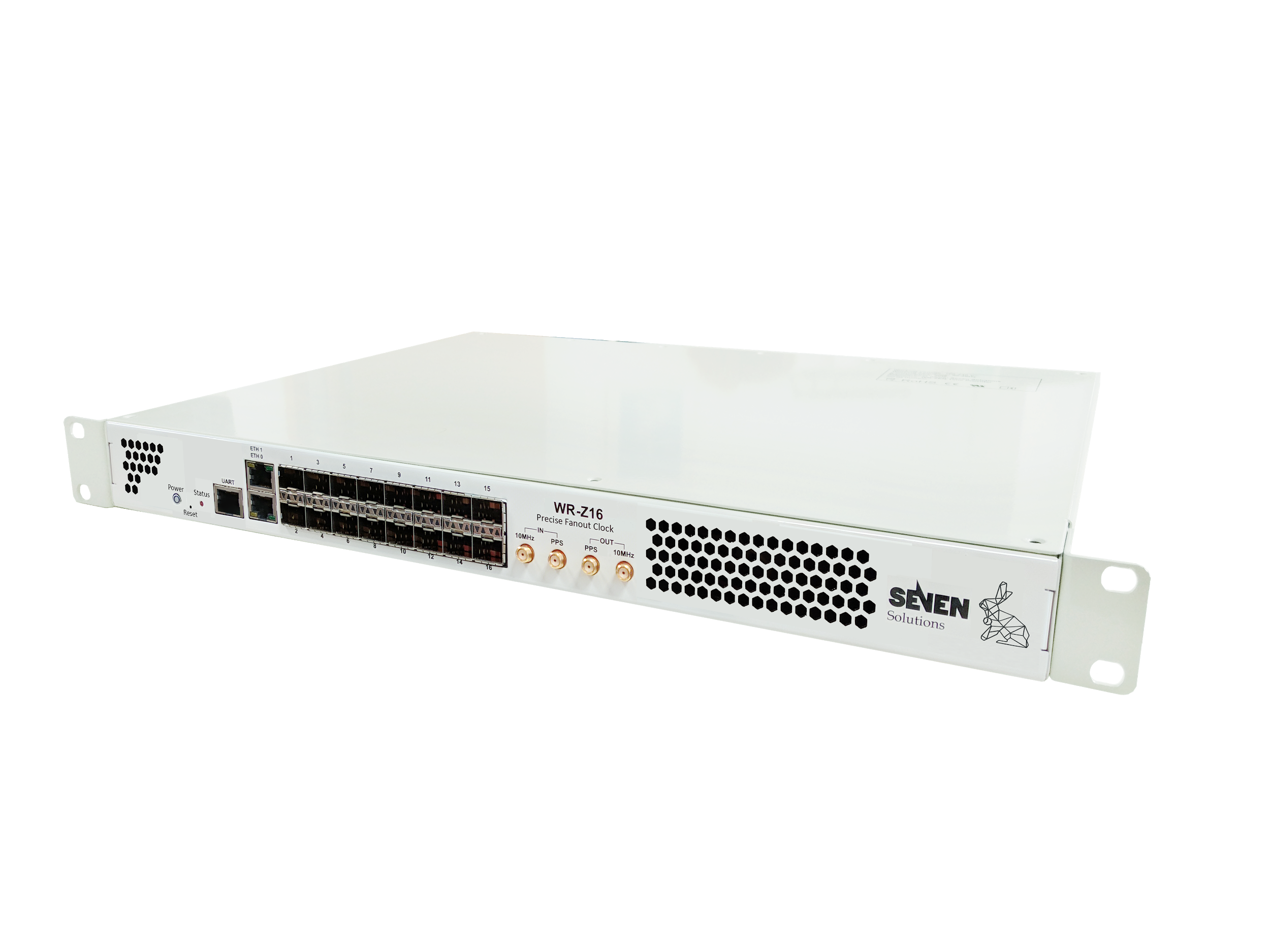 Main target market: Finance & Datacenters, ADG
High performance and flexibility on a multidevice software platform
Application Engineering / SED Spain / 14/03/2023
WR devices roles
Same as other IEEE-1855 standards
WR Grandmaster (WR): This device is the first White Rabbit node connected to the time reference (i.e. SecureSync)
In this mode it will lock to the incoming 10 MHz signal and will determine the second beginning with the 1PPS input
All its optical interfaces will be automatically configured in a master role, so this device can distribute the obtained time reference to the subsequent White Rabbit devices
Boundary clock (BC): These devices receive the time reference using the White Rabbit protocol from an upstream optical interface and distribute it to downstream devices
Daisy-chains or tree topologies can be deployed
White Rabbit capable devices are required on both ends
Slave (end node): Last element of the chain, “time client”. It can be connected to a BC/GM using WR
It can behave as gateway for other timing signals or protocols (PPS, IRIG-B, PTPv2, NTP, etc…)
Application Engineering / SED Spain / 14/03/2023
WR Time multiport Z16
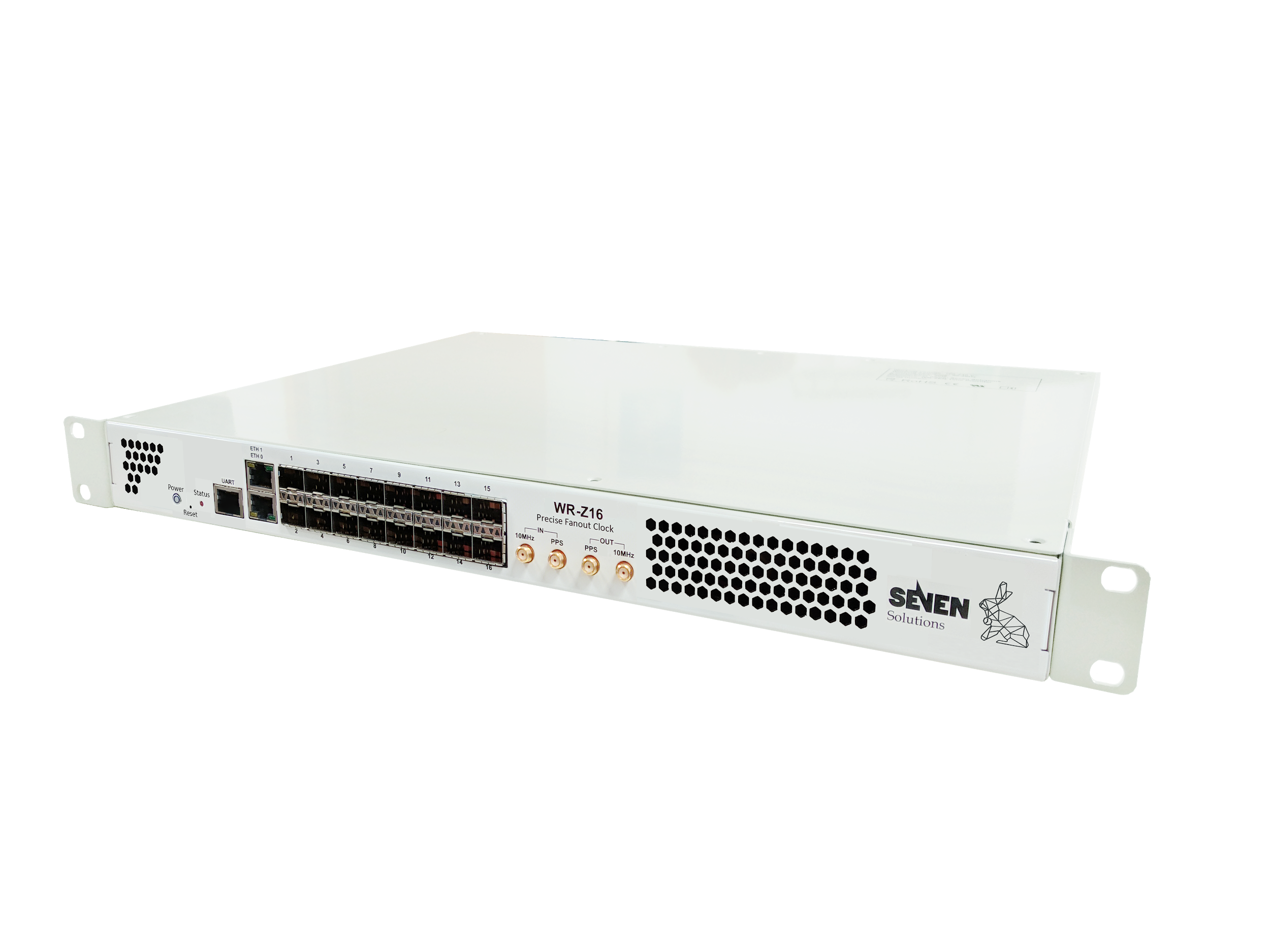 Highlights
16 timing ports for WR and PTPv2 (1 Gbps)
HATI IP core support
Remote configuration and monitoring
Distance range: over 100 km using fiber
Empowered with embedded Dual-core processor
Robustness & Redundancy
Failover mechanisms & Holdover capability
Redundant hot swappable power supply & fans
Health monitoring
Low phase noise expansion card available
Future GNSS expansion: for link calibration, built-in monitoring and traceability to UTC reference
Main use: GM or BC, WR in – WR out
Up to 16 WR ports (timing fanout)
Application Engineering / SED Spain / 14/03/2023
WR-ZEN TP-FL
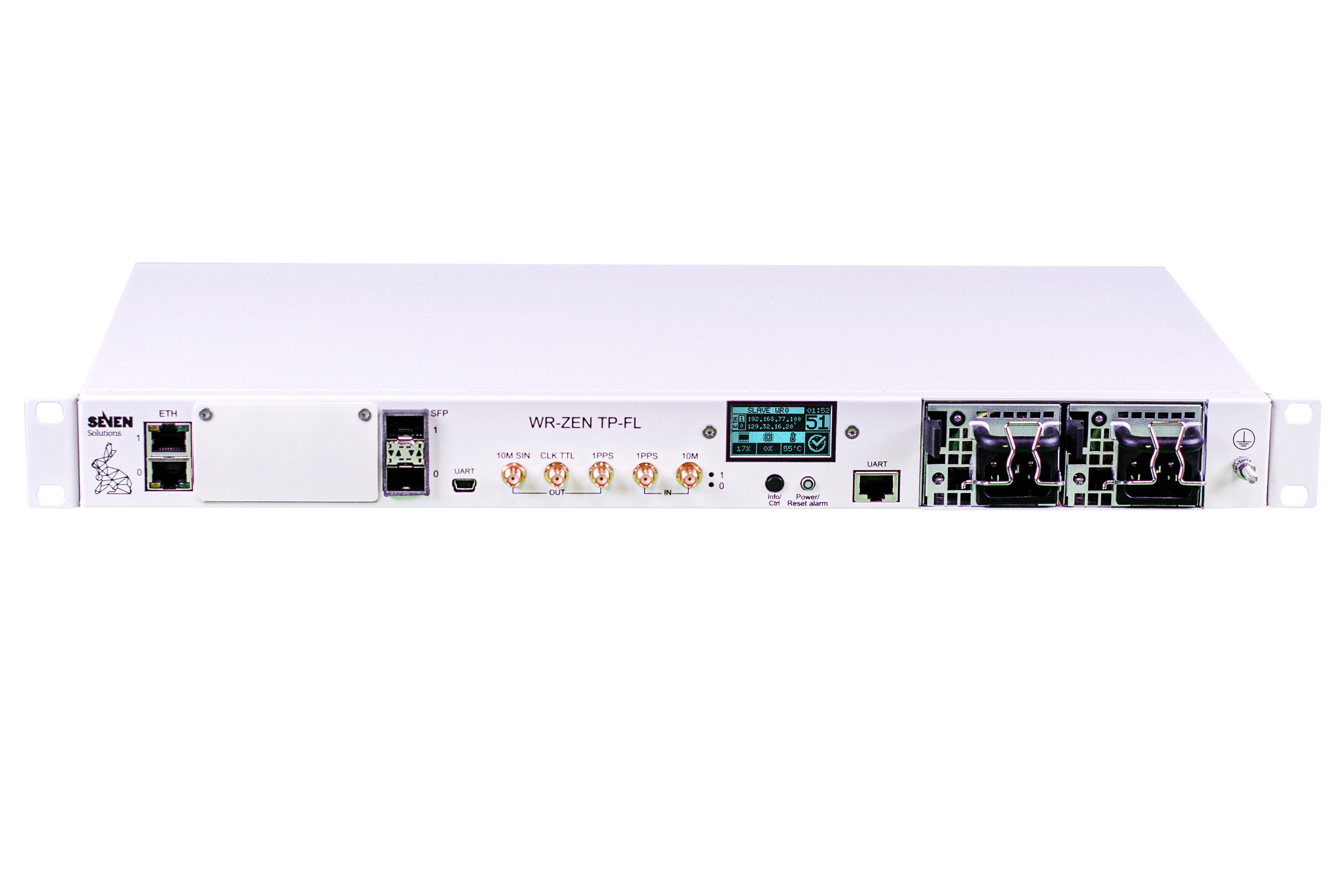 Highlights
Standalone White Rabbit distribution
2 x WR, IEEE 1588 PTPv2 and NTP interoperability optical interfaces
Redundant White Rabbit or 10 MHz & PPS inputs
10 MHz, PPS and CLK outputs
Redundant power supply and fans
Failover mechanisms & Holdover capability
4x or 8x port SMA PPS expansion boards supported (factory installed)
Extended monitoring and management tools (Authentication, SNMP, security…)
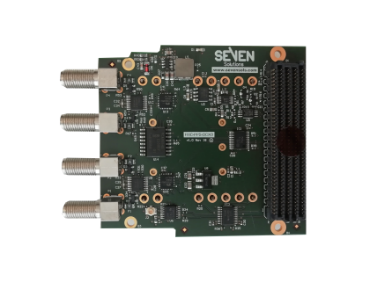 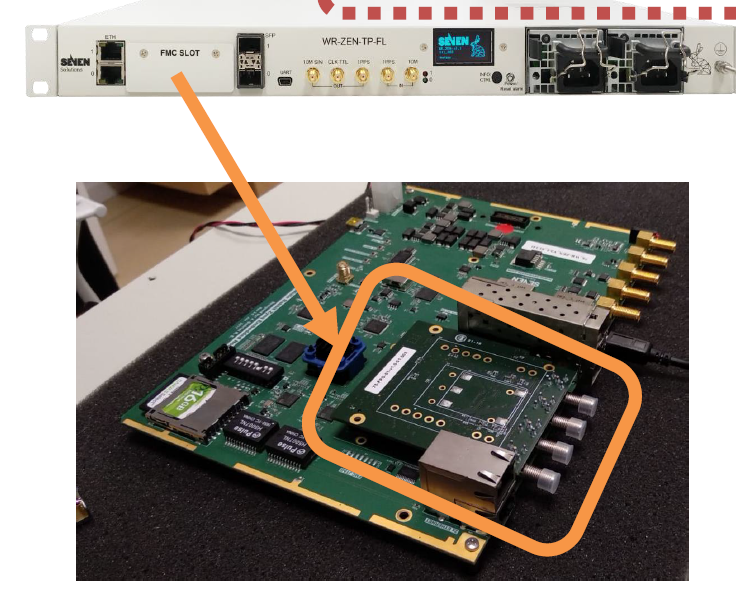 Main use: slave - WR in – PPS out 
4/8x Expansion PPS cards on a compact 1U factor
Application Engineering / SED Spain / 14/03/2023
WR-ZEN TP-32BNC
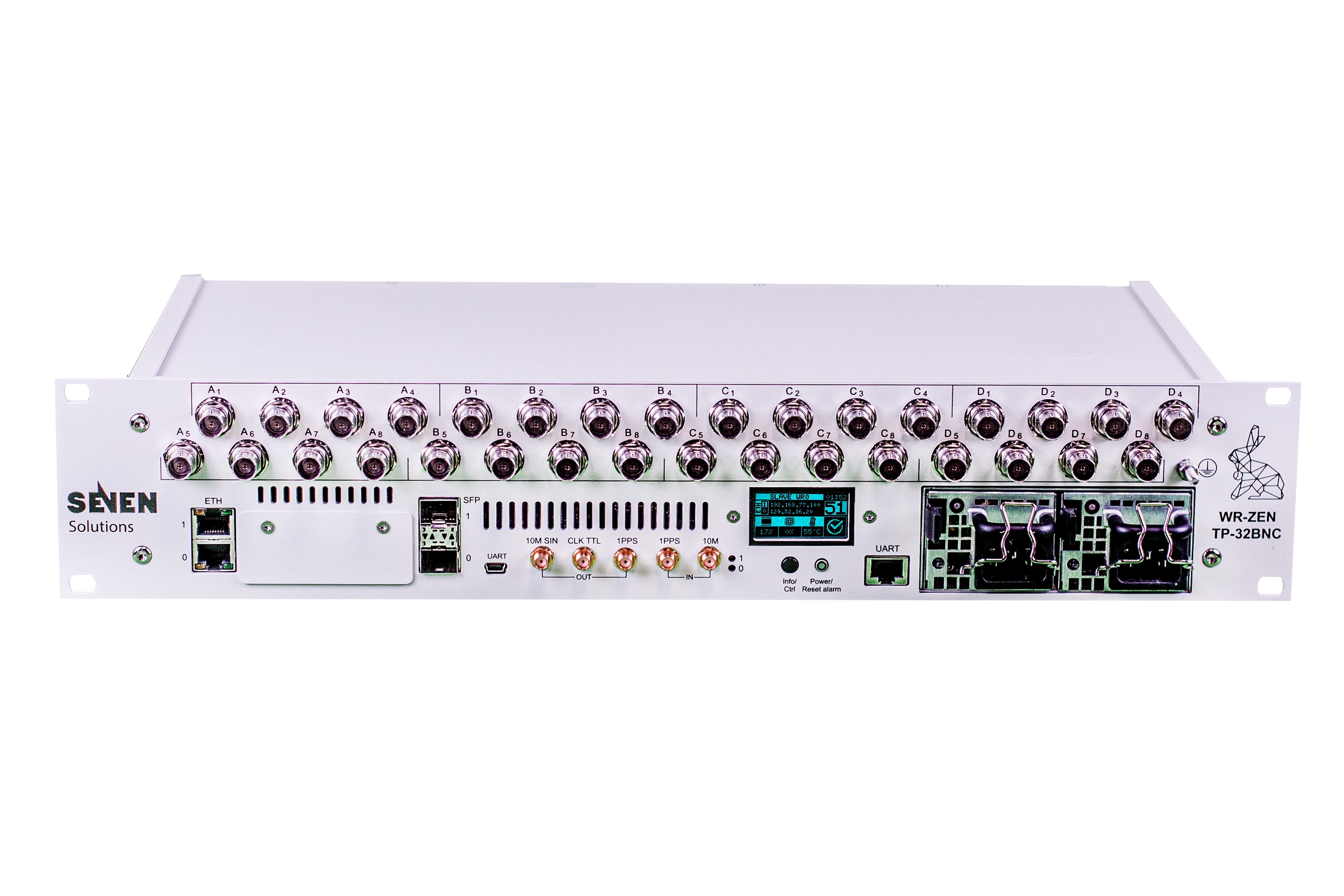 Highlights
Standalone White Rabbit distribution
2 x WR ports compatibles with IEEE 1588-2008 (PTPv2) and NTP. IRIG-B supported on BNCs interfaces for interoperability
Up to 16 pairs of 10 MHz/xPPS outputs or 32 xPPS  in a single 2U factor with sub-nanosecond accuracy alignment
Redundant power supply and fans
Failover mechanisms & Holdover capability
4x or 8x port SMA PPS expansion boards supported (factory installed)
Extended monitoring and management tools (Authentication, SNMP, security…)
Main use: slave - WR in  - PPS output
Up to 32 PPS in 2U form factor, 
ideal for PPS rack distribution
Application Engineering / SED Spain / 14/03/2023
WR open switch Low Phase Noise (WRS-LJ)
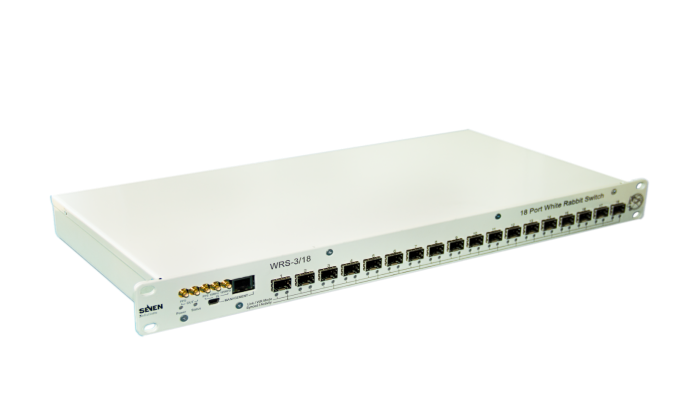 Highlights
Improvements that enable its use in more demanding time and frequency distribution applications
Improved clocking design in hardware and FPGA
Enhanced stability and phase noise of clock outputs
Cleaner and more accurate 1-PPS output
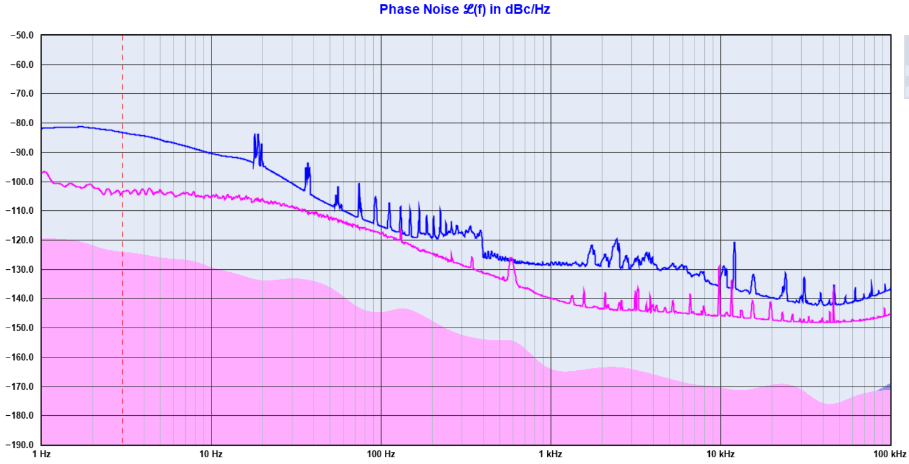 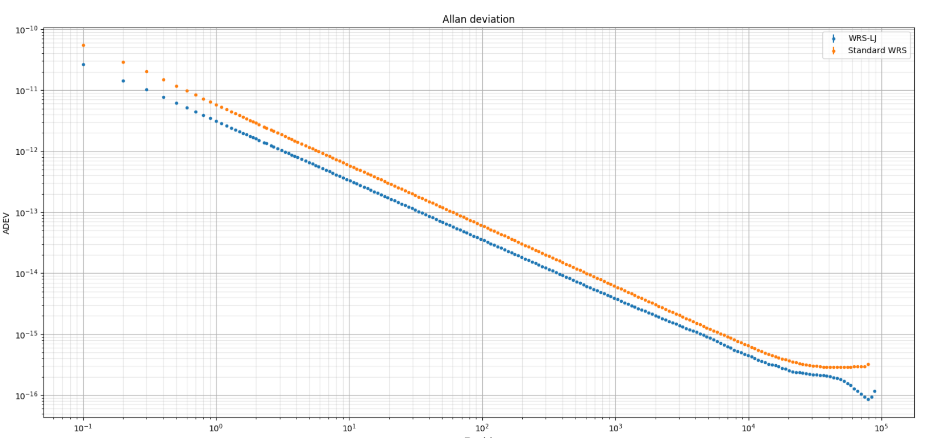 Redesign of the original WR switch for improved frequency dissemination
Application Engineering / SED Spain / 14/03/2023
White Rabbit Lite Embedded Node
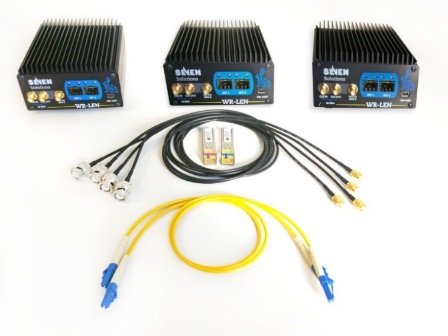 Highlights
WR Sub-nanosecond time accuracy, 10MHz/1PPS and IRIG-B support
Compact size and 100% standalone operation
Performance proven with more than 10 hops 
Distance range: over 100 km using fiber
Third Ethernet copper port for data redirection
DB9 option for extra 1PPS/10Mhz and trigger generation
OEM version available for third-party partners
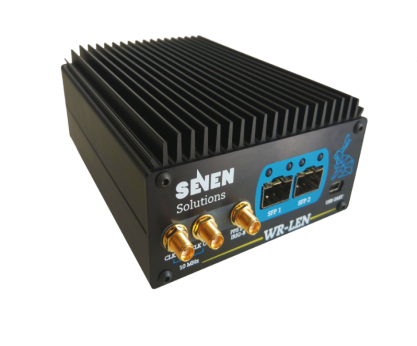 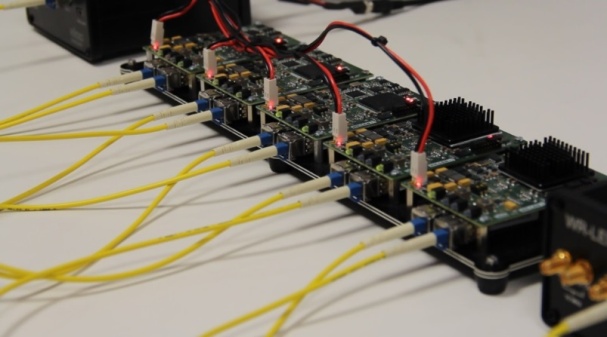 Compact turn-key node for accurate time transfer. No configuration. Directly running after unpacking!
Application Engineering / SED Spain / 14/03/2023
HATI/HARTI IP core for FPGAs
Highlights
High Accuracy Timing Integration in Xilinx FPGAs (family 7 to latest families)
Sub-nanosecond time accuracy on L1 switches and NICs
No need for any expensive oscillators/clocks
Distribution over fiber without calibration
Redundancy features available: HARTI
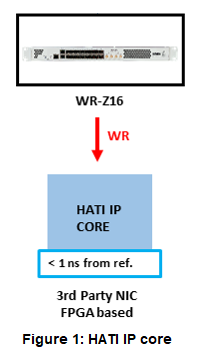 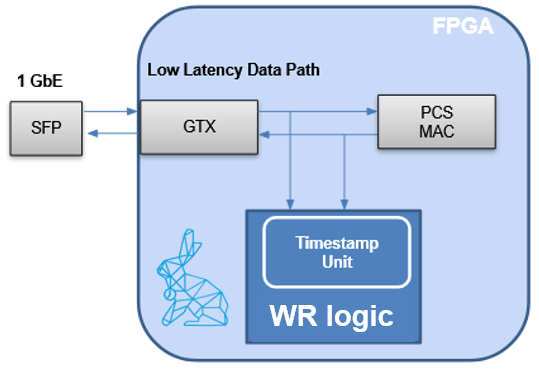 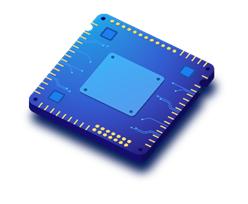 Performance without scalability frontiers
Ideal for market makers and top ADG use cases
Application Engineering / SED Spain / 14/03/2023
03
Management tools
Management tools
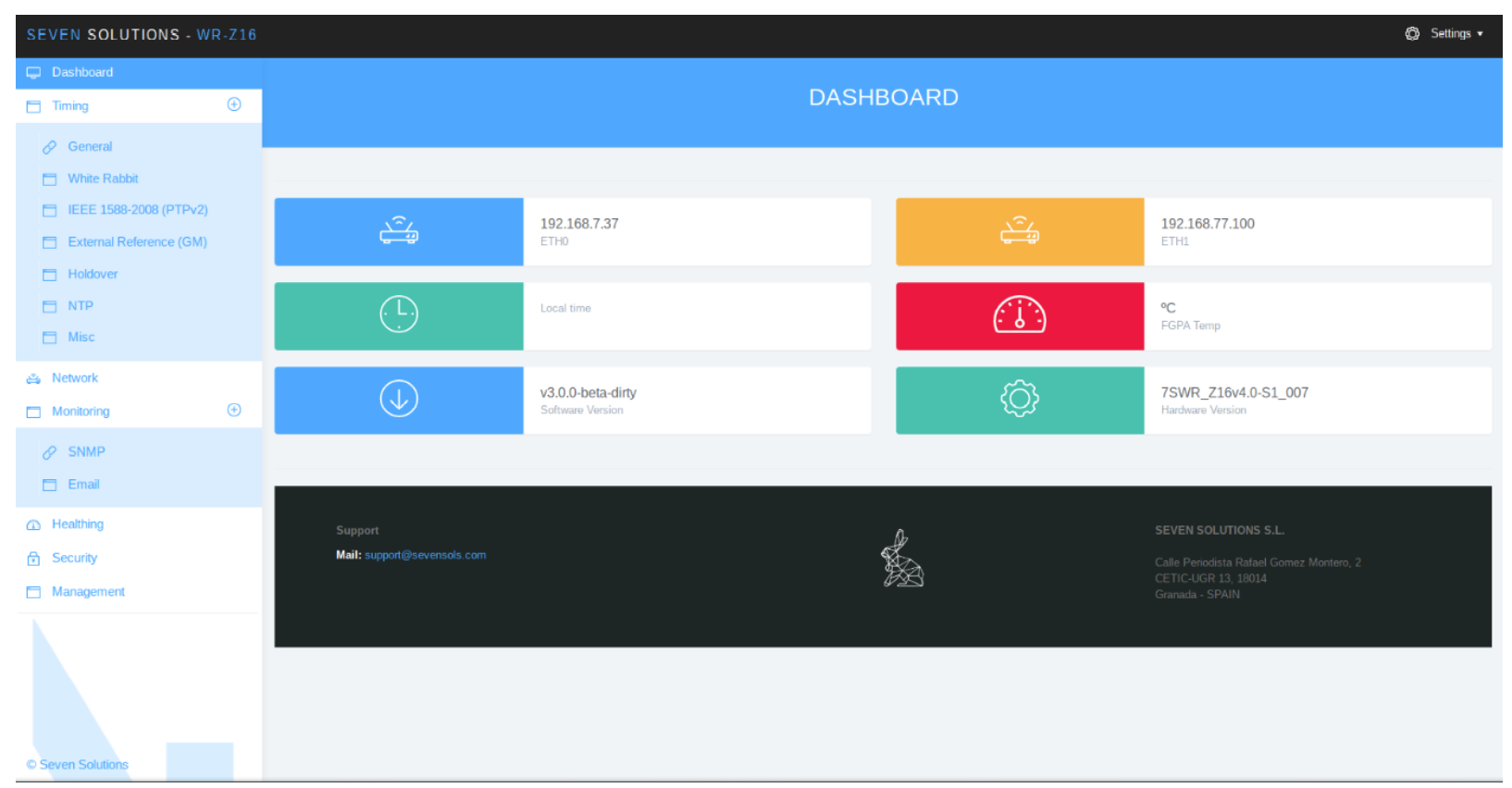 Web interface 
Accessible via IP on ETH ports
wrz_config / Kconfig
Accessible through CLI
gpa_ctrl
Accessible through CLI
Read/Write any parameter
Configuration file
Located in root
SNMP & API-REST
Under development
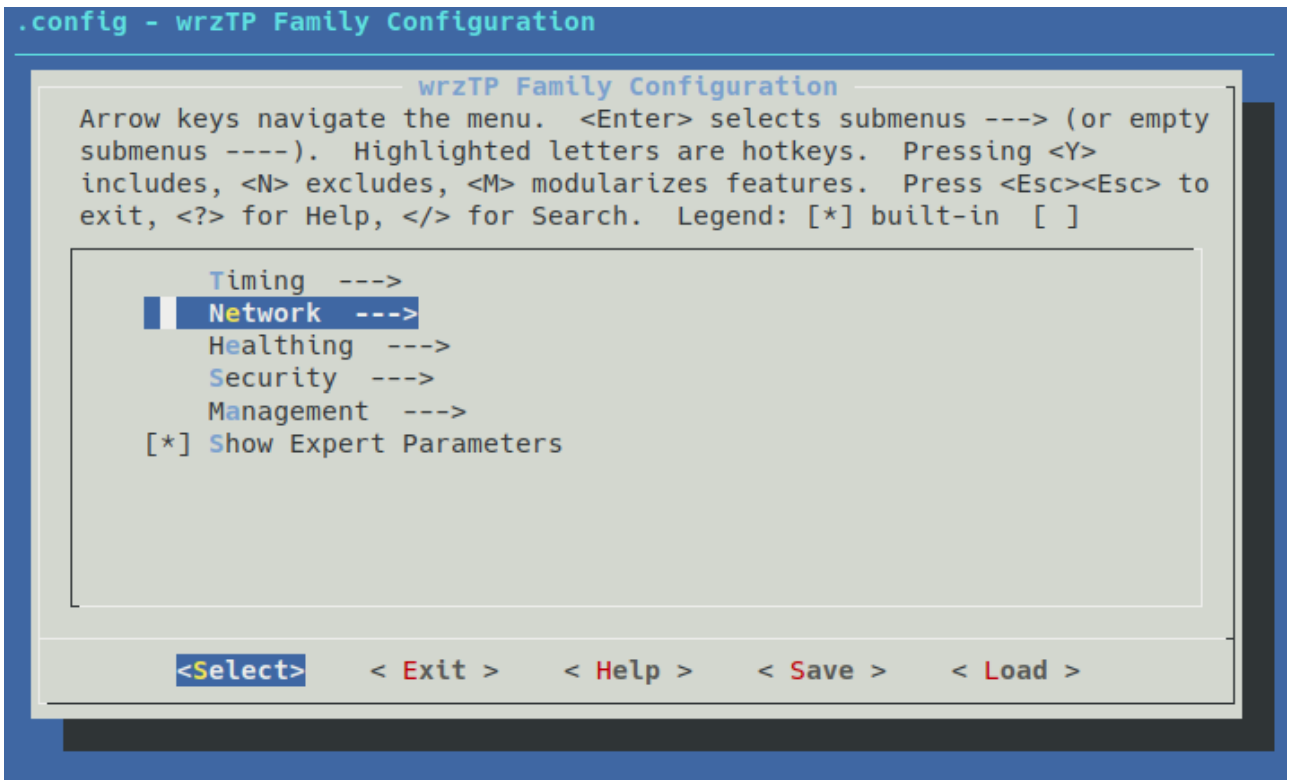 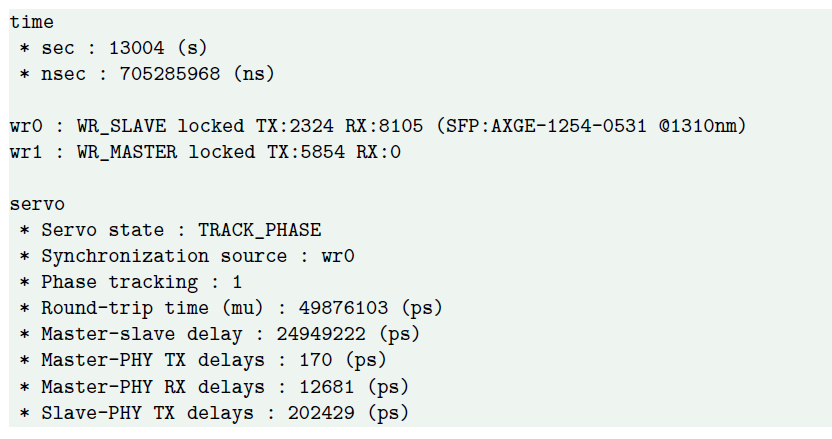 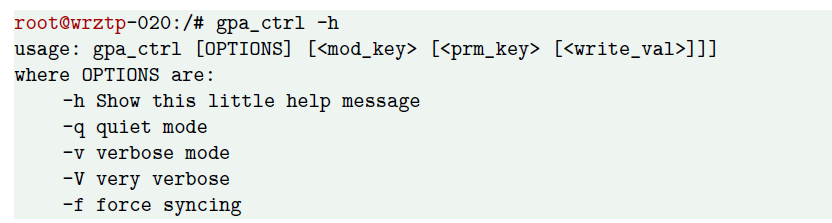 Application Engineering / SED Spain / 14/03/2023
04
Use cases
Network resiliency
Short term stability: Sub-ns accuracy and low jitter performance

Short term stability test in Holdover: Sub-us accuracy after 24h

Centralized network monitoring system

Failover algorithm integrated on WRZ products to ensure continued operation

PTP interoperability
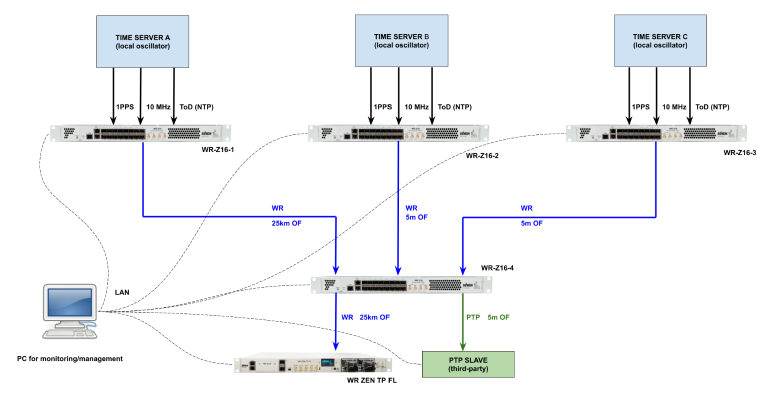 Application Engineering / SED Spain / 14/03/2023
Radio over Ethernet for ADG
Distributed sensor systems relay on GNSS-based time sync
Jamming and spoofing
Cybersecurity and HA profile 
Distribution of T & f with a performance better than 1 ns
IP core to be integrated in the user FPGA system
Data and timing can be provided on a single Ethernet link
Integration of possibilities
RoE fanout devices (Z16)
L1 switching
Additional resilience
Redundant Ethernet links
Rb oscillators to end nodes
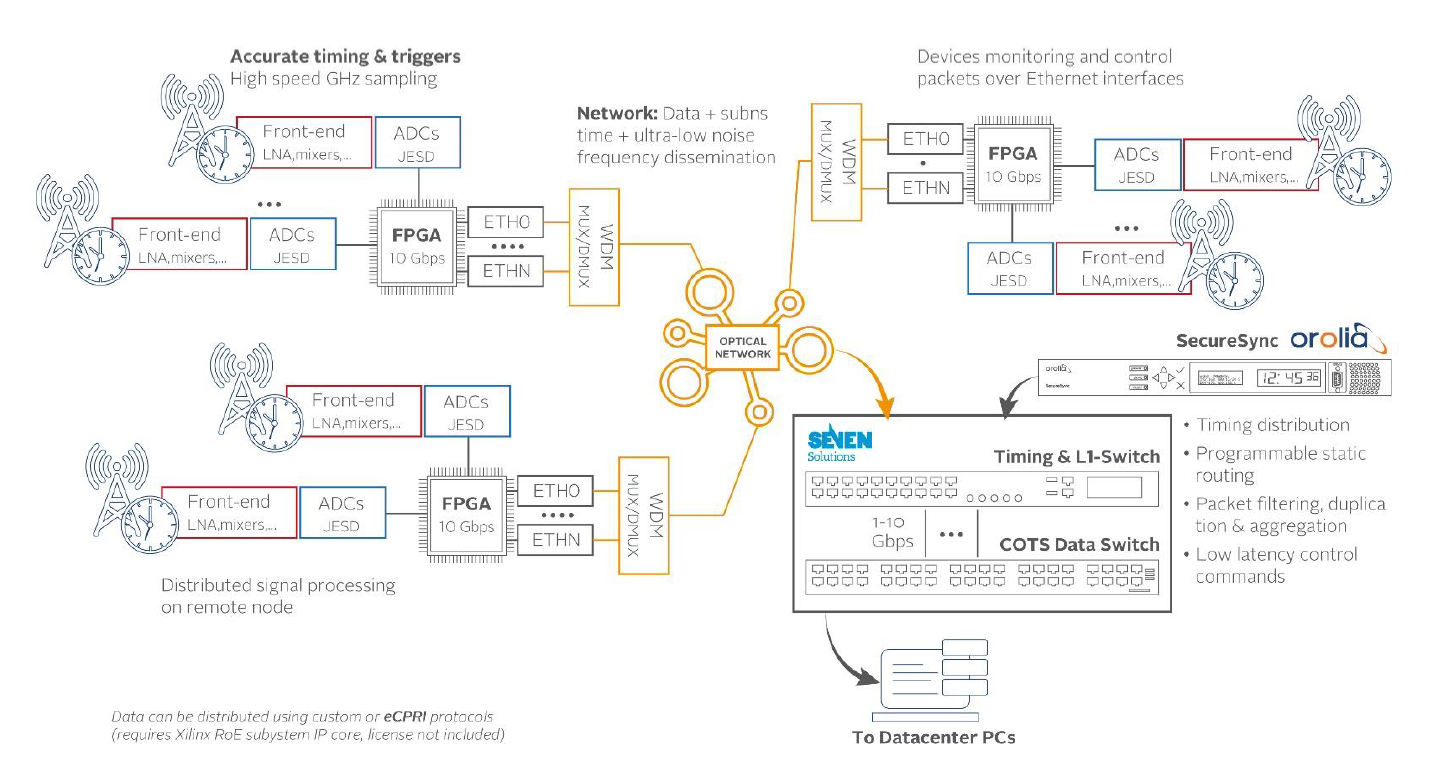 Application Engineering / SED Spain / 14/03/2023
Multistatic radar solution
For optimal performance, all radar nodes require the same time and frequency reference
Frequency distribution with Low Phase Noise
Improved signal fidelity for acquisition and tracking
Sub-ns time transfer with ps-level jitter
Improved timestamping for data fusion
Support for GNSS-denied scenarios
Scalability for additional nodes and across long distances 
Resiliency
Multisource failover algorithm including holdover and monitoring capabilities
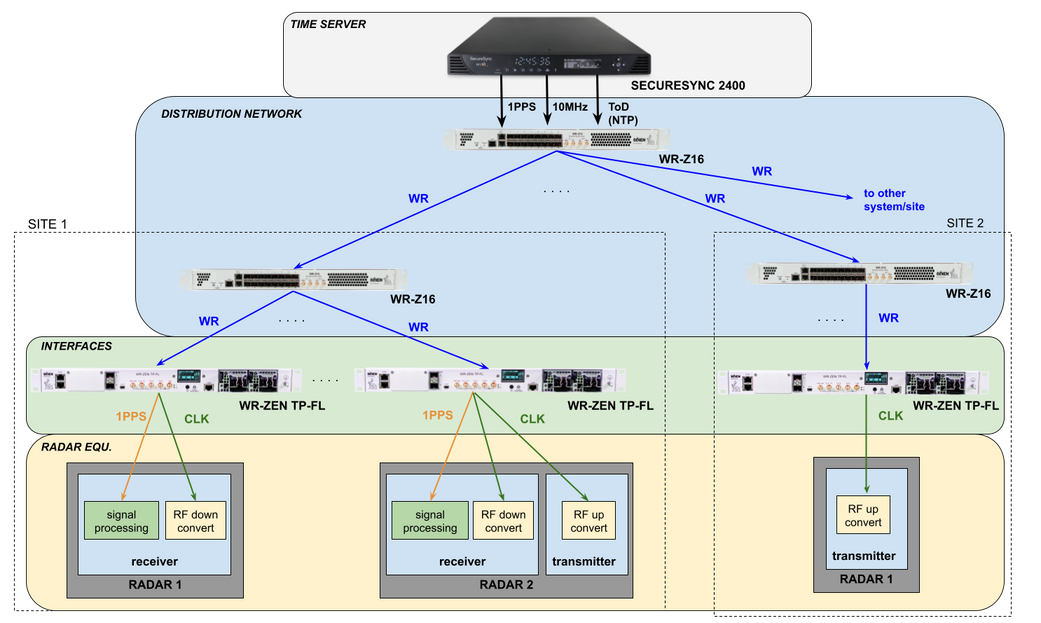 Application Engineering / SED Spain / 14/03/2023
Phased array antenna
High number of radiating elements with strict requirements of time and frequency sync (sub-ns accuracy, LPN)
High performance synchronization for high number of nodes
Flexibility on network topology and scalability 
Programmable phase and frequency outputs
Configurable user-controlled delay with ps resolution in 1PPS outputs
Ruggedization
Multiple integration options: HATI IP core, OEM modules, etc.
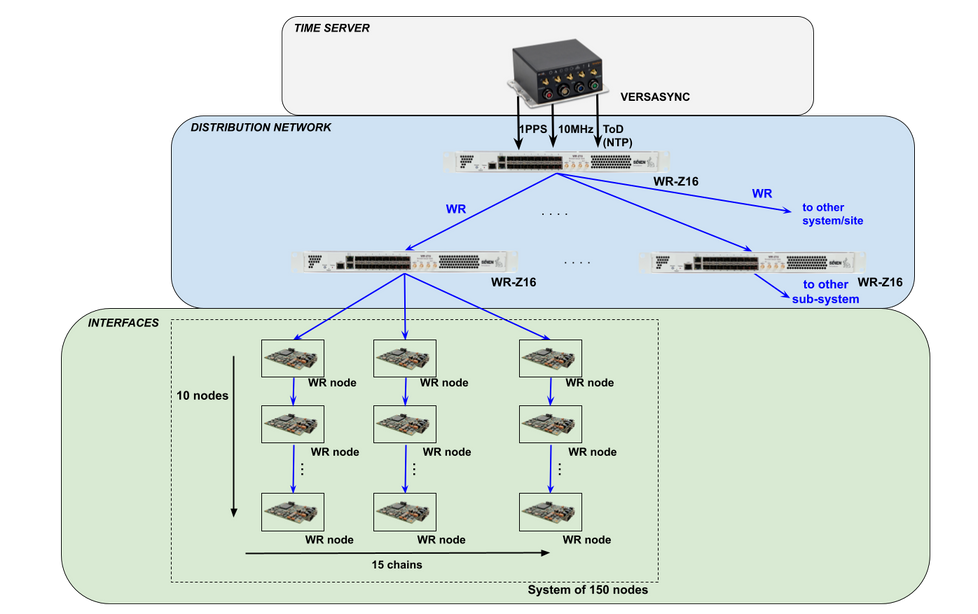 Application Engineering / SED Spain / 14/03/2023
Naval applications
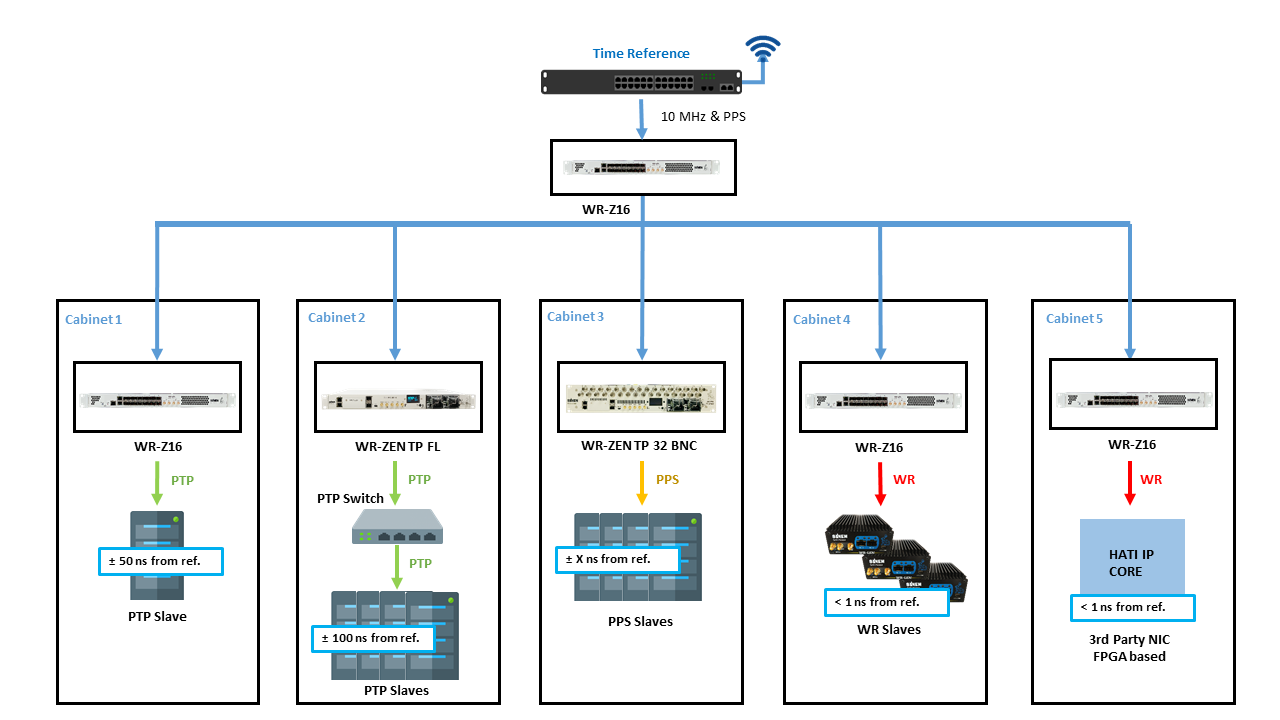 Application Engineering / SED Spain / 14/03/2023
Frequency distribution (Nokia)
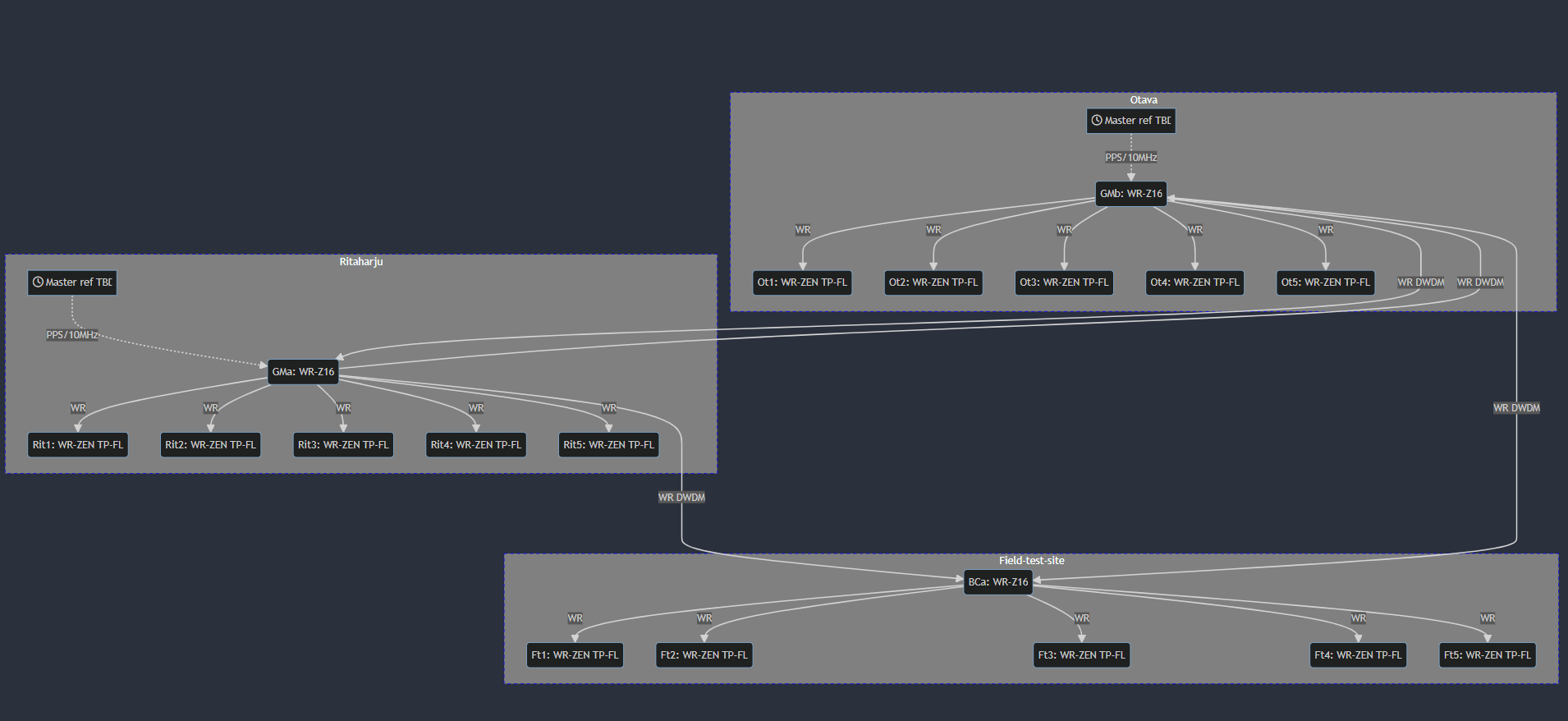 Application Engineering / SED Spain / 14/03/2023
WR over dedicated fiber VS WR over shared fiber
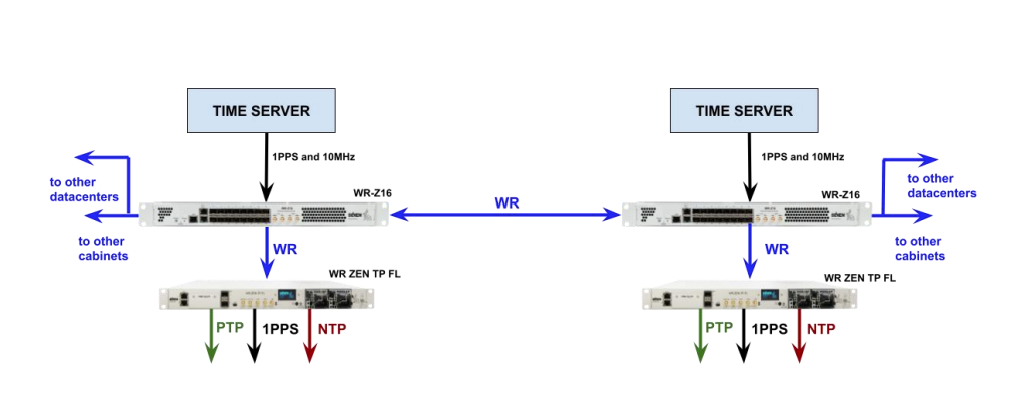 Dedicated fiber
Simple installation
Automatic and dynamic compensation of the asymmetry
Shared fiber
Automatic asymmetry compensation is not possible
Unknown offset in the timing slave
On-site calibration methods
GNSS assisted or stand-alone
Better stability in terms of optical phenomena (equipment related)
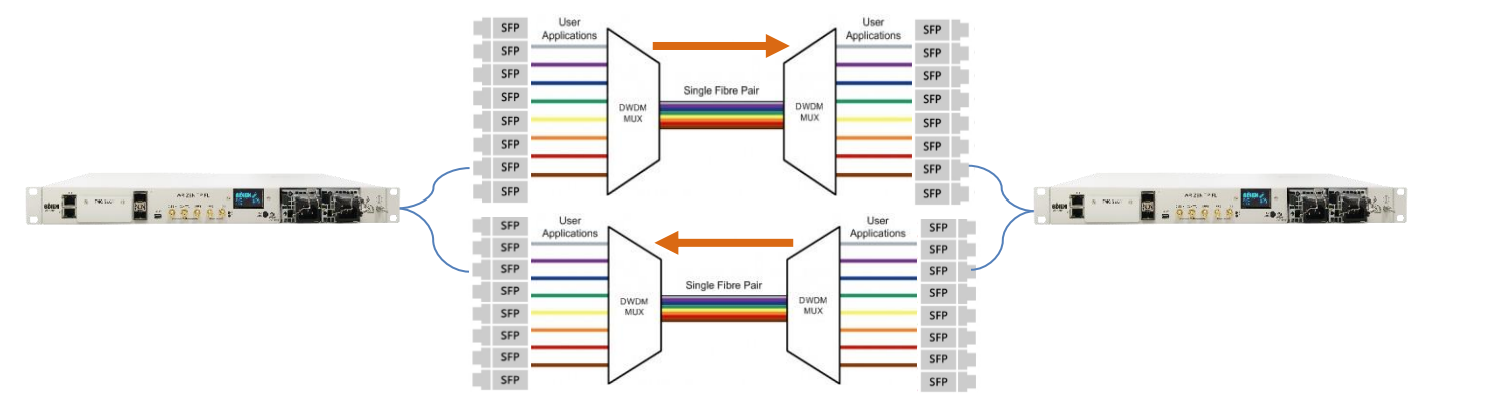 Application Engineering / SED Spain / 14/03/2023
05
Best practices
WR FAQ
Reduced bandwidth used: <10 packets/s
Bidirectional SFPs are the preferred choice. Two-fiber DWDM SFPs require calibration
WR can be used for phase-constant RF (frequency) distribution (RoE) applications
WR is non-standard profile. It is very close to the IEEE-1588-2019 High Accuracy profile (this is in fact based on WR as pre-standard). Our devices can provide other IEEE-1588v2 profiles for last-hop interoperability with accuracy equals to direct PTP grandmaster connection
Only for large distance links (+10Km), a one-time calibration is needed. Recalibration is required is network is modified
Data can be managed with WR without impacting the performance, but devices are not by default ready to handle high volume of data so most of the deployments use an independent WR network
There are some facilities with static routing topologies where customized equipment have been used to fully integrate the timing and data network, but this required NRE work to work properly
Application Engineering / SED Spain / 14/03/2023
Best practices
WR cannot be placed as a PTP slave
The jittered correction run by PTP clock is not compatible with the precision needed for WR/HA distribution. However, a combination of PTP+SyncE as timing source, allows to re-distribute timing using WR without significant penalties
ToD is retrieved via NTP. Recommendation: setting the NTP server in every node of the topology
DWDM for long distances
Due to its poor accuracy, NTP protocol is always in Survey Mode and thus cannot actively discipline the local clock
PTP configuration besides the default profile is only available with license
SMA cables must have the same length when measuring PPS offset and phase noise
Application Engineering / SED Spain / 14/03/2023
Application Engineering / SED Spain / 14/03/2023